Математическая игра«МОРСКОЙ БОЙ»     Автор Пелипенко Н.Н.учитель математикиМБОУ СОШ № 5
Вопрос отборочного тура.
Л
Е
Н
Ь
О
К
О
Ш
О
Ь
И
Л
Т
И
Н
Н
Р
Е
К
С
Отгадай название животного:
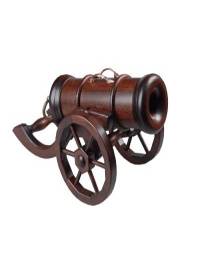 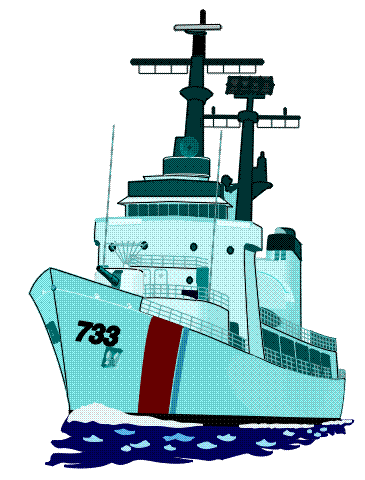 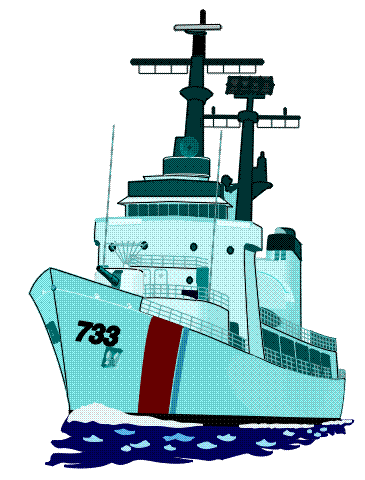 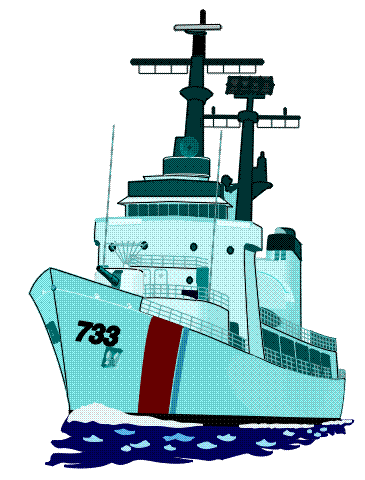 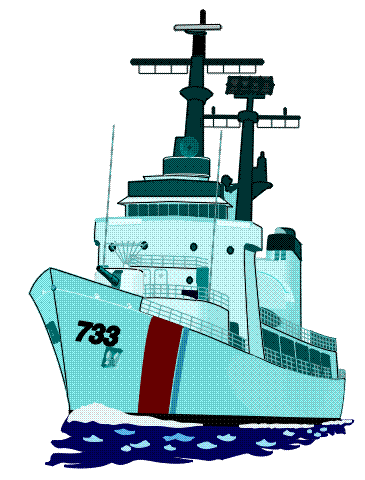 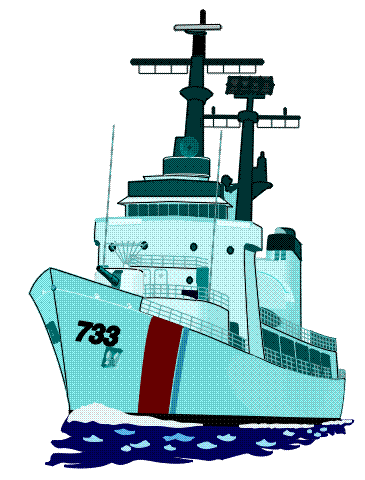 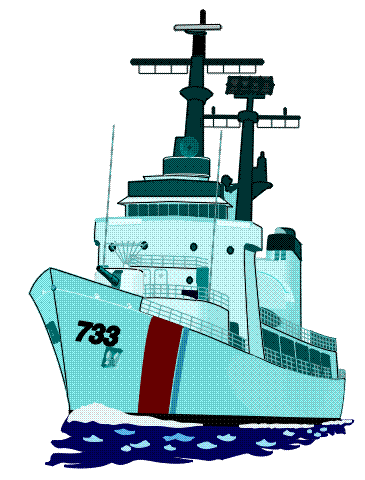 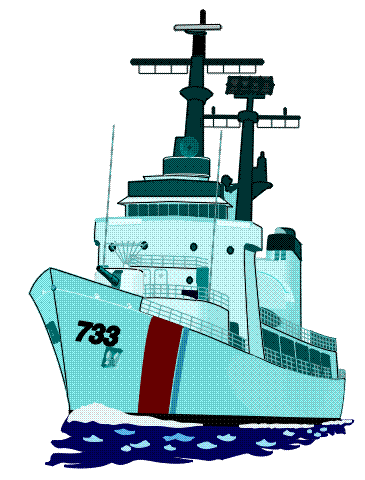 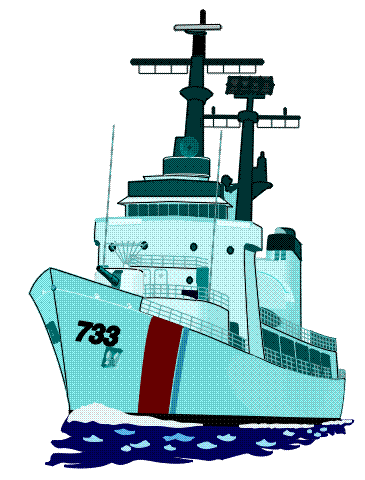 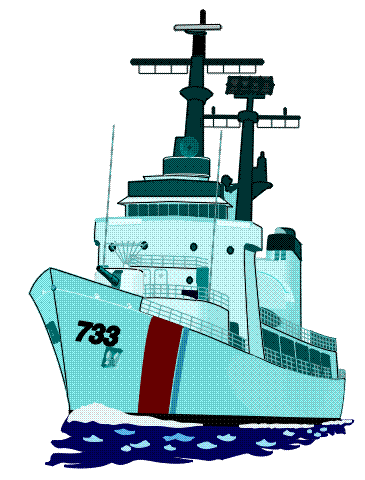 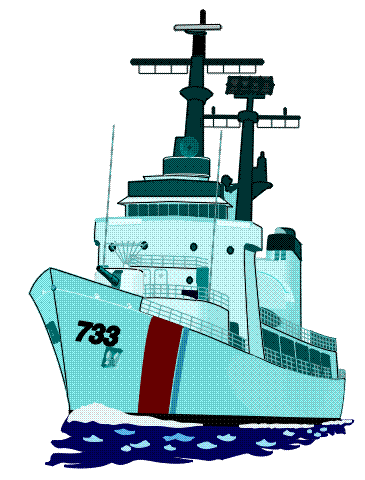 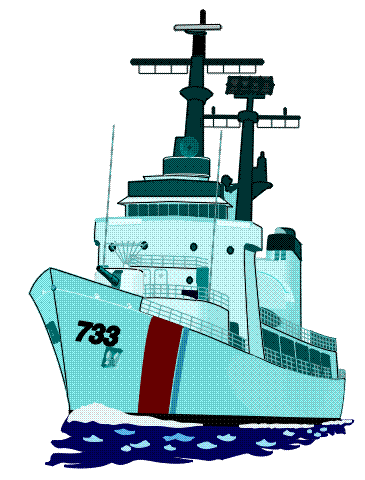 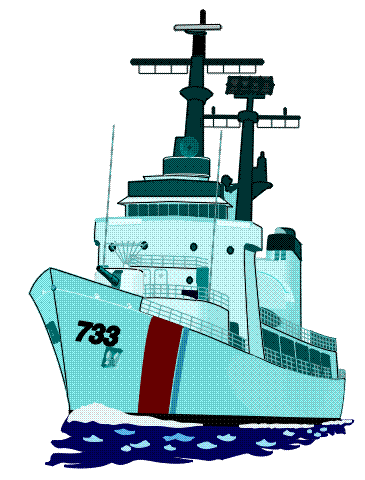 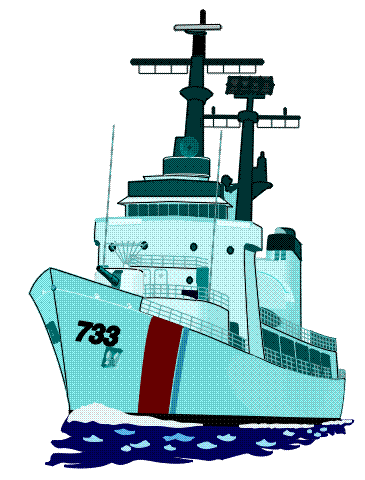 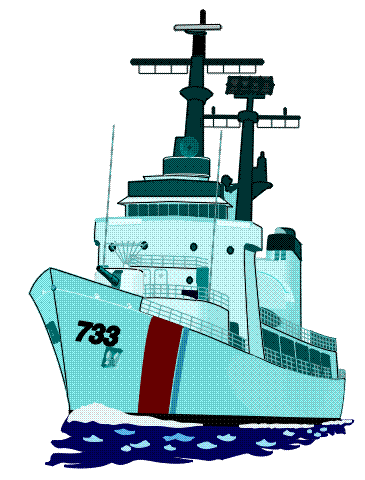 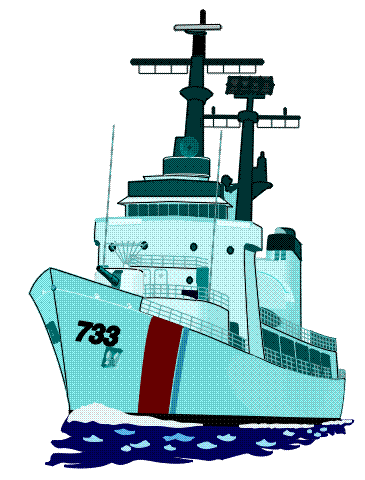 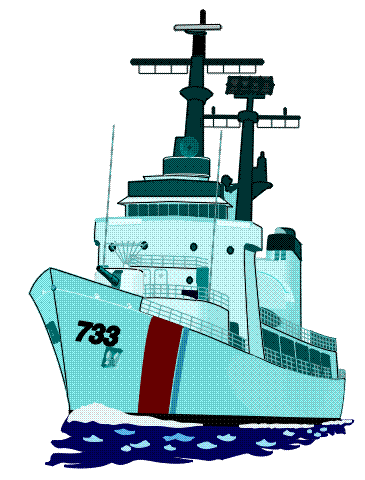 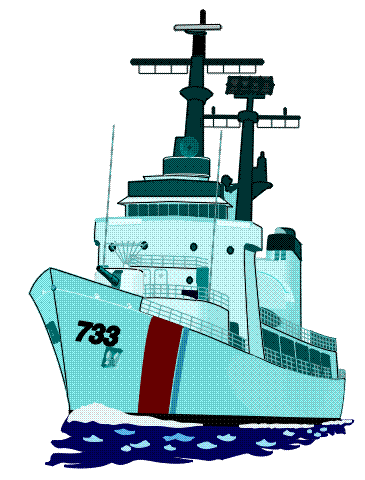 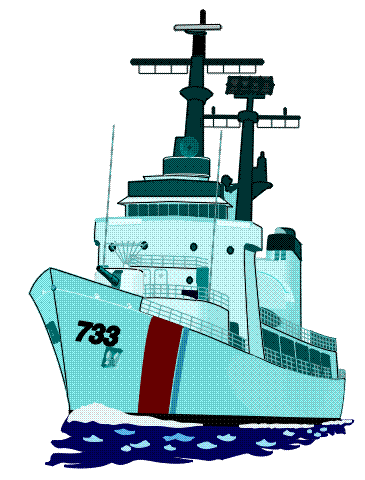 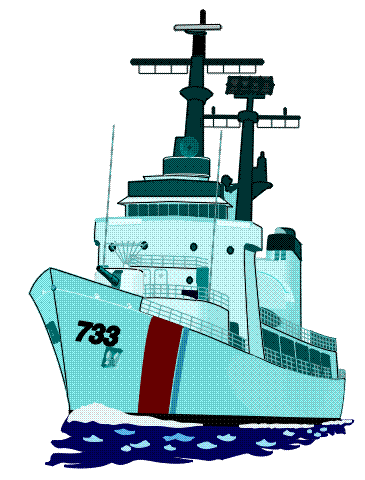 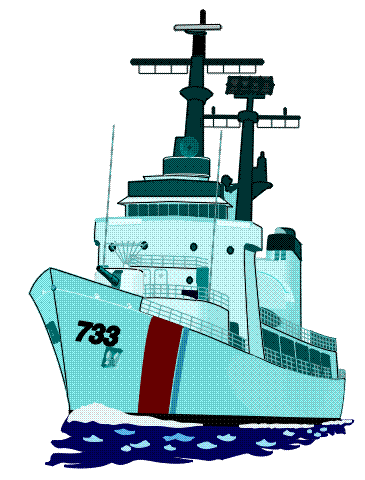 Уберите 2 спички так, что бы осталось 4 квадрата со стороной  в одну спичку
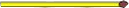 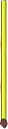 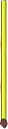 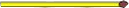 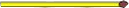 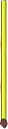 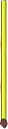 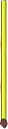 Ответ:
10 баллов
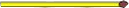 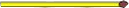 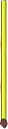 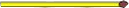 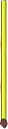 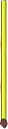 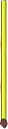 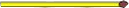 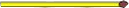 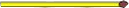 Переложите одну спичку так, чтобы из этого верного равенства получилось еще одно верное равенство
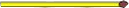 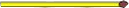 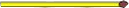 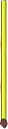 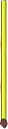 Ответ:
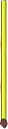 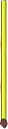 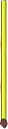 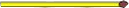 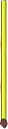 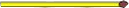 20 баллов
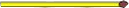 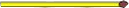 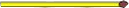 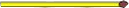 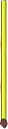 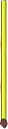 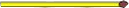 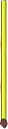 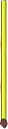 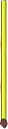 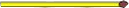 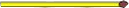 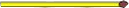 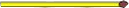 Переложите 3 спички, чтобы стрела поменяла своё направление на противоположное.
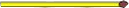 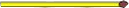 Ответ:
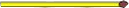 30 баллов
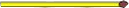 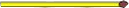 Из спичек построен дом. Переложите 2 спички так, чтобы дом повернулся другой стороной
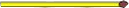 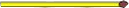 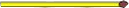 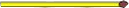 Ответ:
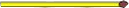 40 баллов
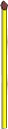 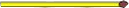 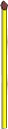 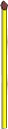 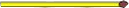 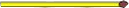 Можно ли изобразить сухую траву 14 спичками?
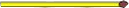 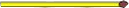 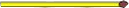 Ответ:
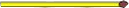 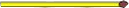 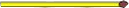 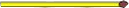 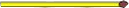 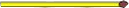 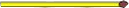 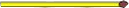 50 баллов
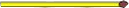 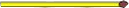 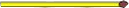 10 баллов
В классе было 24 человека. Когда ученики писали контрольную работу, то они по мере завершения клали тетради в стопку одна на другую. Петя сдал тетрадь пятым по счёту. 
Каким по счёту его тетрадь проверят, если считать, что учитель проверяет тетрадь сверху стопки и строго по порядку?
Ответ:
Подвох в том, что учитель тоже человек. Т.е. в классе было 23 ученика, и после Пети работу сдали 18 человек (23-5). Таким образом, Петину тетрадь проверят 19-ой.
20 баллов
Мальчик, рост которого составлял один метр, вбил в дерево гвоздь точно на высоте своего роста. Три года спустя он вернулся на это место. Мальчик вырос на двадцать сантиметров, а дерево - на сорок сантиметров. 
Насколько теперь гвоздь оказался выше мальчика?
Ответ: Гвоздь окажется ниже мальчика на 20 см. Деревья растут верхушкой, и поэтому гвоздь не поднимется.
30 баллов
Расставьте скобки и математические знаки так, чтобы равенство было верным:
9999999 = 100
Ответ: 
(99-9)/9+(9-9)*9=10-0
(9*9+9)/9+(9-9)*9=10-0
40 баллов
Продавец продает шапку. Стоит 10 р. Подходит покупатель, меряет и согласен взять, но у него есть только 25 р. Продавец отсылает мальчика с этими 25 р. к соседке разменять. Мальчик прибегает и отдает 10+10+5. Продавец отдает шапку и сдачу в 15 руб. Через какое то время приходит соседка и говорит, что 25 р. фальшивые, требует отдать ей деньги. Ну что делать. Продавец лезет в кассу и возвращает ей деньги.
ВОПРОС: на сколько обманули продавца?
Ответ: Рассуждаем: доходы продавца: 25р от мальчика, расходы: шапка (10р) + сдача (15р) + соседка(25р) итого 25-50=-25, т.е. убыток 25р Можно рассуждать и по другому: соседка осталась при своих деньгах (25р отдала на размен, потом 25р забрала у торговца), т.е. ее можно не учитывать. Покупатель ушел с 15р сдачи и шапкой за 10р, т.е. убыток торговца составил как раз 25р (15р сдачи + 10р шапка)
10 баллов
Крыша одного дома не симметрична: один скат ее составляет с горизонталью угол 60 градусов другой – угол 70 градусов. Предположим, что петух откладывает яйцо на гребень крыши. В какую сторону упадет яйцо: в сторону более пологого или крутого ската?
Ответ:   петух яйца не несет
20 баллов
Летели утки: одна впереди и две позади, одна позади и две впереди, одна между двумя  и три в ряд. Сколько всего летело уток?
3
К Айболиту пришли на прием животные: все, кроме двух, собаки; все, кроме двух, кошки; все, кроме двух, зайцы. Сколько всего животных?
30 баллов
3
Поезд отправляется из Бостона в Нью-Йорк. Через час другой поезд отправляется из Нью-Йорка в Бостон. Оба поезда идут с одной и той же скоростью. Какой из них в момент встречи будет находиться на меньшем расстоянии от Бостона?
40 баллов
Ответ:
В момент встречи оба поезда будут находиться на одинаковом расстоянии от Бостона.
3,13,23,33,…?
10 баллов
3, 13, 23, 33, 43
20 баллов
11,101,1001,…?
11, 101, 1001, 10001
30 баллов
1,7,6,7,14,20…?
1,7,6,7,14,20,27
40 баллов
Какое число лишнее? Оно не обладает свойством, которым обладают остальные числа.9678  4572  5261  5133  3527  6895  7768
Лишнее число - 3527, так как только 
сумма его цифр дает нечётное число.
50 баллов
12,31,24,12,51,…?
12,31,24,12,51, 26
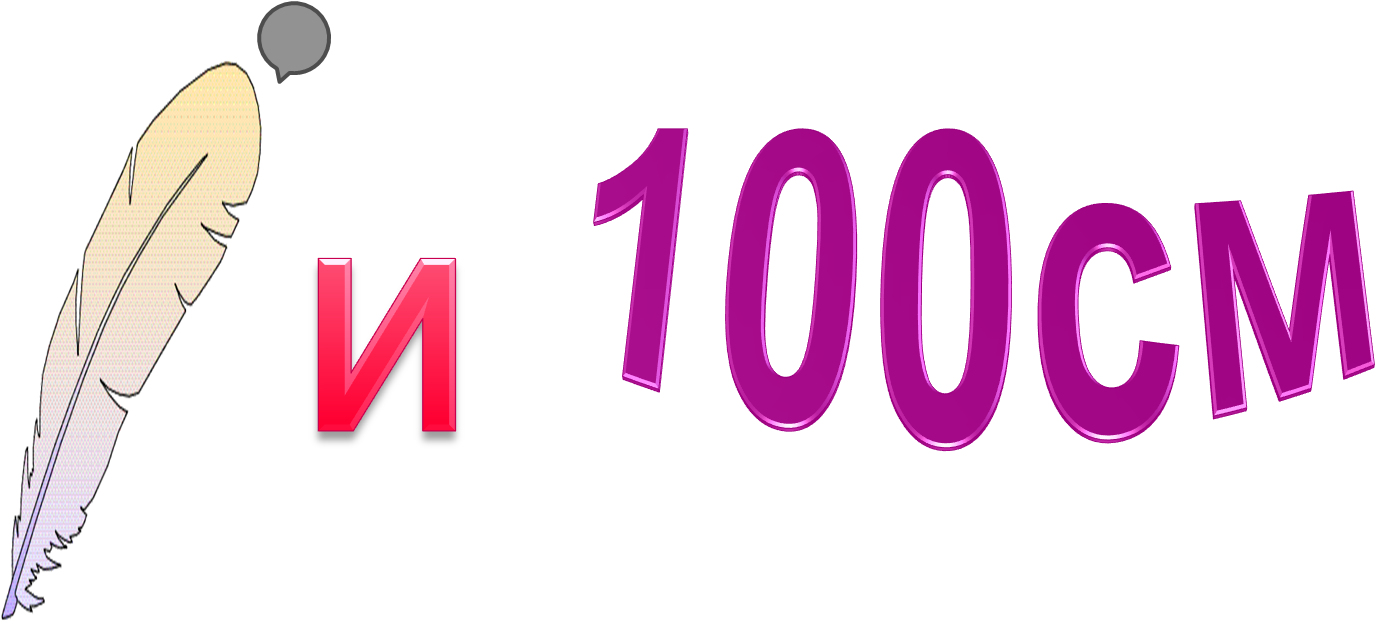 10 баллов
периметр
20 баллов
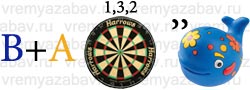 квадрат
Спасибо за игру!
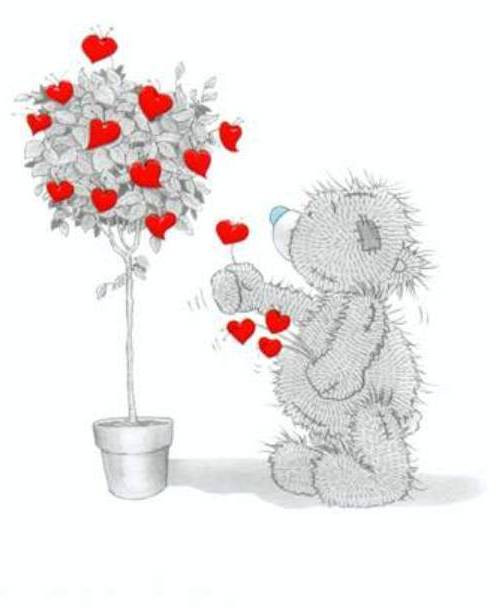